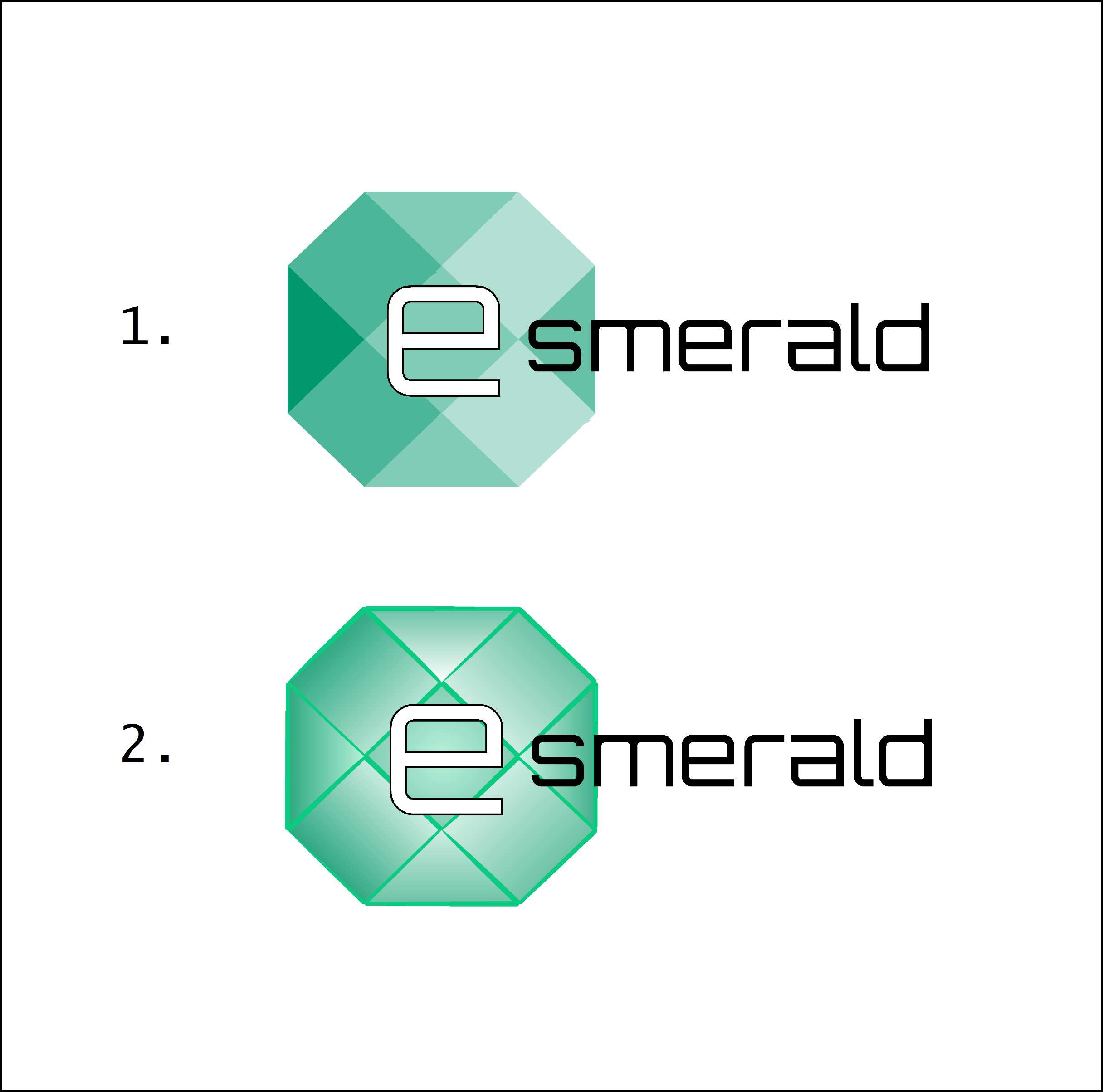 “Enhancing SMEs’ Resilience After Lock Down”
ΔΙΑΤΑΡΑΧΕΣ ΙΣΟΡΡΟΠΙΑΣ ΕΠΑΓΓΕΛΜΑΤΙΚΗΣ ΚΑΙ ΠΡΟΣΩΠΙΚΗΣ ΖΩΗΣ
Από: UNIVERSITY OF DUBROVNIK
ΣΚΟΠΟΙ ΚΑΙ ΣΤΟΧΟΙ
Στο τέλος αυτής της ενότητας θα είστε σε θέση να:
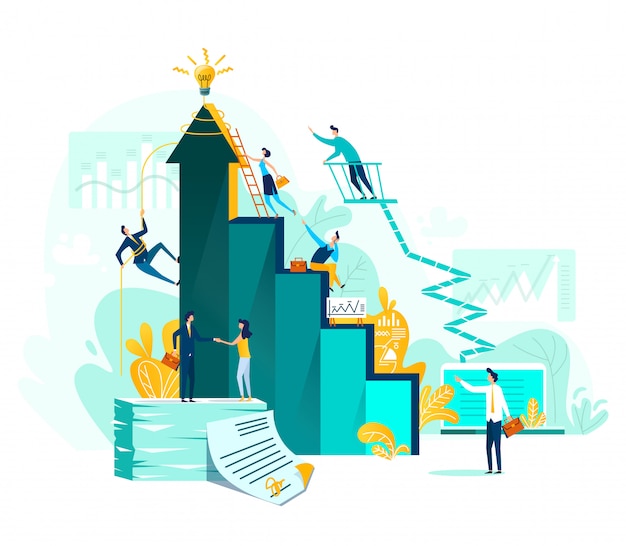 Εξηγήστε τον όρο ισορροπία μεταξύ επαγγελματικής και προσωπικής ζωής και κάντε διάκριση μεταξύ διαφορετικών τύπων διαταραχών
Συζήτηση των οφελών της ισορροπίας μεταξύ επαγγελματικής και προσωπικής ζωής για τα άτομα και τους οργανισμούς
Προσδιορισμός τρόπων βελτίωσης της ισορροπίας μεταξύ επαγγελματικής και προσωπικής ζωής από ατομική και οργανωτική άποψη
ΕΥΡΕΤΉΡΙΟ
Ενότητα 1: Διαταραχές ισορροπίας μεταξύ επαγγελματικής και προσωπικής ζωής
Τι είναι η ισορροπία μεταξύ επαγγελματικής και προσωπικής ζωής
Διαταραχές ισορροπίας μεταξύ επαγγελματικής και προσωπικής ζωής
Μεμονωμένες στρατηγικές
Οργανωτικές στρατηγικές
ΕΝΟΤΗΤΑ 1: Διαταραχές Ισορροπίας Επαγγελματικής και Προσωπικής Ζωής
ΤΜΗΜΑ 1.1.: Τι είναι η ισορροπία μεταξύ επαγγελματικής και προσωπικής ζωής
Οι τεχνολογικές αλλαγές δημιούργησαν τη δυνατότητα εκτέλεσης εργασιών σε διάφορα μέρη => θόλωσαν τα όρια μεταξύ εργασίας και οικιακής ζωής.

Εργασία από το σπίτι
Ειδικά κατά τη διάρκεια της πανδημίας COVID-19
Εργασιακές πρακτικές που περιλαμβάνουν τεχνολογίες πληροφοριών και επικοινωνιών (ΤΠΕ) και χώρο εργασίας διαφορετικό από κεντρικό γραφείο

Δεν υπάρχει ενιαίος ορισμός της ισορροπίας μεταξύ επαγγελματικής και προσωπικής ζωής στη βιβλιογραφία, αλλά συνήθως εξηγείται ως:

” ... ικανοποίηση των εργαζομένων και καλή λειτουργία πολλαπλών ρόλων μεταξύ εργασιακών και μη εργασιακών (οικογενειακών ή προσωπικών) τομέων” (Kalliath and Brough, 2008)
ΕΝΟΤΗΤΑ 1: Διαταραχές Ισορροπίας Επαγγελματικής και Προσωπικής Ζωής
ΤΜΗΜΑ 1.2.: Διαταραχές της ισορροπίας μεταξύ επαγγελματικής και ιδιωτικής ζωής
Η παρεμβολή μεταξύ σπιτιού και εργασίας μπορεί να προκαλέσει σύγκρουση. Η σύγκρουση μεταξύ επαγγελματικής και μη επαγγελματικής ζωής είναι αμφίδρομη(Peeters et al., 2005):

Η εργασία μπορεί να επηρεάσει την οικογενειακή ζωή και τις οικογενειακές ευθύνες

Αυτό μπορεί να οδηγήσει σε κακή ψυχική και σωματική υγεία = > Burnout
Η ζωή στο σπίτι και οι μη εργασιακές ευθύνες μπορούν να επηρεάσουν την εργασία
	=> Χαμηλότερη παραγωγικότητα
ΕΝΟΤΗΤΑ 1: Διαταραχές Ισορροπίας Επαγγελματικής και Προσωπικής Ζωής
ΤΜΗΜΑ 1.2.: Διαταραχές της ισορροπίας μεταξύ επαγγελματικής και ιδιωτικής ζωής
Peeters et al. (2005, p.45) κατανέμουν τις απαιτήσεις εργασίας επηρεάζοντας τα άτομα:

Ποσοτικές απαιτήσεις εργασίας
Πάρα πολλή δουλειά για να γίνει σε πολύ λίγο χρόνο

Συναισθηματικές απαιτήσεις εργασίας
Συναισθηματικά αγχωτικές καταστάσεις στην εργασία

Ψυχικές απαιτήσεις εργασίας
„ο βαθμός στον οποίο τα εργασιακά καθήκοντα καλούν ένα άτομο να δαπανήσει συνεχή διανοητική προσπάθεια για την εκτέλεση των καθηκόντων του”
ΕΝΟΤΗΤΑ 1: Διαταραχές Ισορροπίας Επαγγελματικής και Προσωπικής Ζωής
ΤΜΗΜΑ 1.2.: Διαταραχές της ισορροπίας μεταξύ επαγγελματικής και ιδιωτικής ζωής
Οικιακά χαρακτηριστικά που επηρεάζουν την ισορροπία μεταξύ επαγγελματικής και προσωπικής ζωής:
	
Δημογραφία
Γένος
Ηλικία
Αριθμός παιδιών στην οικογένεια
Συνεργάτης που έχει δουλειά ή όχι
Ρυθμίσεις για τη φροντίδα των παιδιών...
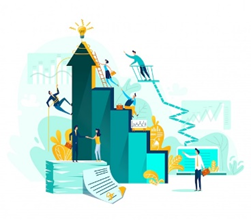 ΕΝΟΤΗΤΑ 1: Διαταραχές Ισορροπίας Επαγγελματικής και Προσωπικής Ζωής
ΤΜΗΜΑ 1.3.: Ατομικές στρατηγικές ισορροπίας μεταξύ επαγγελματικής και ιδιωτικής ζωής
Η θεωρία των συνόρων (Clark, 2000)
Τα άτομα, ως ανθρώπινα όντα, έχουν την ικανότητα να διαχειρίζονται την εργασιακή και οικογενειακή σφαίρα και να σταθμίζουν συνεχώς μεταξύ εργασιακών και μη εργασιακών τομέων προκειμένου να επιτευχθεί ισορροπία.

Θεωρία εμπλουτισμού εργασίας-οικογένειας (Greenhaus and Powell, 2006; Chen and Powell, 2012)
Τα άτομα αποκτούν δεξιότητες διασχίζοντας καθημερινά τα όρια μεταξύ επαγγελματικής και οικιακής ζωής, προκειμένου να διατηρήσουν μια ισορροπία μεταξύ εργασίας και οικογένειας.
Αυτές οι δεξιότητες μπορεί να είναι ψυχολογικές, σωματικές, κοινωνικές δεξιότητες που καλύπτουν ένα ευρύ φάσμα γνωστικών, διαπροσωπικών και πολυδιεργαστικών δεξιοτήτων.
ΕΝΟΤΗΤΑ 1: Διαταραχές Ισορροπίας Επαγγελματικής και Προσωπικής Ζωής
ΤΜΗΜΑ 1.3.: Ατομικές στρατηγικές ισορροπίας μεταξύ επαγγελματικής και ιδιωτικής ζωής
Οι μεμονωμένες στρατηγικές μπορούν να ταξινομηθούν σε δύο τύπους (Zheng et al., 2015): 

Στάση
Μια στάση είναι μια αξιολόγηση κάτι, για παράδειγμα μια θετική ή αρνητική γνώμη για ένα άτομο, τόπο ή θέση... 
Μια θετική στάση και η ικανότητα να το διατηρήσετε θετικό είναι μία από τις στρατηγικές μείωσης μιας σύγκρουσης μεταξύ επαγγελματικής και μη επαγγελματικής ζωής και επίτευξης ευημερίας (Rotondo and Kincaid, 2008).
Ικανότητα
Η ικανότητα επίτευξης ισορροπίας μεταξύ επαγγελματικής και προσωπικής ζωής μπορεί να σχετίζεται με το ζήτημα του προσωπικού ελέγχου (Guest, 2002)
„Το άτομο με εσωτερικό τόπο ελέγχου είναι σε θέση να ελέγξει μια κατάσταση, αντί να αφήσει την κατάσταση να τους ελέγξει” (Andreassi and Thompson, 2007).
ΕΝΟΤΗΤΑ 1: Διαταραχές Ισορροπίας Επαγγελματικής και Προσωπικής Ζωής
ΤΜΗΜΑ 1.3.: Ατομικές στρατηγικές ισορροπίας μεταξύ επαγγελματικής και ιδιωτικής ζωής
Υποστήριξη και κατάσταση στο σπίτι.

Οι εργασιακές υποχρεώσεις των μελών της οικογένειας και η ικανότητά τους να μοιράζονται τις ευθύνες στο σπίτι μπορούν να μειώσουν τις συγκρούσεις μεταξύ επαγγελματικής και μη επαγγελματικής ζωής (Premeaux et al., 2007)

Ο αριθμός των παιδιών μπορεί να επηρεάσει την υπερφόρτωση και να προκαλέσει περισσότερες συγκρούσεις μεταξύ εργασίας και οικογένειας (Adkins and Premeaux, 2012)
=> Ρυθμίσεις για τη φροντίδα των παιδιών.
ΕΝΟΤΗΤΑ 1: Διαταραχές Ισορροπίας Επαγγελματικής και Προσωπικής Ζωής
ΤΜΗΜΑ 1.4.: Οργανωτικές στρατηγικές ισορροπίας μεταξύ επαγγελματικής και ιδιωτικής ζωής
Πέντε διακριτές ομάδες που αντιπροσωπεύουν οργανωτικές πολιτικές ισορροπίας μεταξύ επαγγελματικής και προσωπικής ζωής και Προγράμματα (Mescher et al., 2010).: 
ευέλικτες ρυθμίσεις εργασίας 
παροχή προγραμμάτων υγείας και ευεξίας 
παροχή παροχών ή υπηρεσιών παιδικής μέριμνας 
παροχή άδειας όπως απαιτείται για την κάλυψη των οικογενειακών αναγκών 
οργανωτική κατανόηση και υποστήριξη.
ΕΝΟΤΗΤΑ 1: Διαταραχές Ισορροπίας Επαγγελματικής και Προσωπικής Ζωής
ΤΜΗΜΑ 1.4.: Οργανωτικές στρατηγικές ισορροπίας μεταξύ επαγγελματικής και ιδιωτικής ζωής
Ευέλικτη ρύθμιση εργασίας.
 
ευέλικτο ωράριο εργασίας και
ρυθμίσεις για την εργασία μερικής απασχόλησης (π.χ. καταμερισμός εργασίας).

Οι ευέλικτες εργασιακές ρυθμίσεις επηρεάζουν την ικανοποίηση από την εργασία και το ηθικό των εργαζομένων.  
Οι ευέλικτες ρυθμίσεις εργασίας μειώνουν τις απουσίες και τον κύκλο εργασιών.

Οι ευέλικτες εργασιακές ρυθμίσεις αυξάνουν την απόδοση σε επίπεδο επιχείρησης (Perry‐Smith and Blum, 2000).
ΕΝΟΤΗΤΑ 1: Διαταραχές Ισορροπίας Επαγγελματικής και Προσωπικής Ζωής
ΤΜΗΜΑ 1.4.: Οργανωτικές στρατηγικές ισορροπίας μεταξύ επαγγελματικής και ιδιωτικής ζωής
Προγράμματα υγείας και ευεξίας

Στόχος: αύξηση της υγείας των εργαζομένων και των πιθανοτήτων οργανωτικής επιτυχίας (Meyer and Maltin, 2010). 
Goetzel and Ozminkowski (2008): „τα προγράμματα προαγωγής της υγείας στο εργοτάξιο θα μπορούσαν να αυξήσουν την υγεία των εργαζομένων καθώς και την παραγωγικότητά τους”.

Μπορούν να περιλαμβάνουν:
παροχή υγιεινού πρωινού και μεσημεριανού γεύματος .
προγράμματα γυμναστικής ή σωματικής άσκησης που βασίζονται σε οργανισμούς ή επιδοτούνται,
ΕΝΟΤΗΤΑ 1: Διαταραχές Ισορροπίας Επαγγελματικής και Προσωπικής Ζωής
ΤΜΗΜΑ 1.4.: Οργανωτικές στρατηγικές ισορροπίας μεταξύ επαγγελματικής και ιδιωτικής ζωής
Προγράμματα βοήθειας για τη φροντίδα των παιδιών:

Οργανωτικά επιχορηγούμενοι επιτόπιοι παιδικοί σταθμοί.
Επιδοτούμενα τέλη παιδικής μέριμνας .
Παροχή πληροφοριών που βοηθούν τους εργαζόμενους γονείς στην εύρεση αξιόπιστης φροντίδας παιδιών ή ηλικιωμένων.
Τα προγράμματα βοήθειας μπορεί να σχετίζονται με υψηλότερη ικανοποίηση των εργαζομένων, καλύτερο εργασιακό κλίμα, υψηλότερες βαθμολογίες δέσμευσης των εργαζομένων και χαμηλότερη πρόθεση κύκλου εργασιών (Zedeck and Mosier, 1990).
ΕΝΟΤΗΤΑ 1: Διαταραχές Ισορροπίας Επαγγελματικής και Προσωπικής Ζωής
ΤΜΗΜΑ 1.4.: Οργανωτικές στρατηγικές ισορροπίας μεταξύ επαγγελματικής και ιδιωτικής ζωής
Παροχή άδειας όπως απαιτείται για την κάλυψη των οικογενειακών αναγκών και την οργανωτική κατανόηση και υποστήριξη:

Η παροχή άδειας τείνει είτε να επιβάλλεται από νομοθετικές διατάξεις είτε να ρυθμίζεται ανεπίσημα ανάλογα με το περιβάλλον.

Η οργανωτική κατανόηση και η διοικητική υποστήριξη μειώνουν τις συγκρούσεις εργασίας-οικογένειας και βελτιώνουν την ευημερία των εργαζομένων.
Κρίσιμα σημεία:
Η ισορροπία μεταξύ επαγγελματικής και προσωπικής ζωής είναι μια καλή λειτουργία σε πολλαπλούς ρόλους μεταξύ εργασιακών και μη εργασιακών (οικογενειακών ή προσωπικών) τομέων.
Οι διαταραχές της ισορροπίας μεταξύ επαγγελματικής και προσωπικής ζωής προκύπτουν λόγω της παρεμβολής μεταξύ επαγγελματική και μη επαγγελματική ζωή.
Οι συγκρούσεις για την ισορροπία μεταξύ επαγγελματικής και ιδιωτικής ζωής μπορούν να μειωθούν σε ατομικό και οργανωτικό επίπεδο.
Οι εργαζόμενοι που εργάζονται σε περιβάλλοντα υποστήριξης της οικογένειας, βιώνουν χαμηλότερο άγχος και λιγότερες συγκρούσεις εργασίας-οικογένειας, οδηγώντας σε μεγαλύτερη ικανοποίηση τόσο από την εργασία όσο και από την οικογένεια.
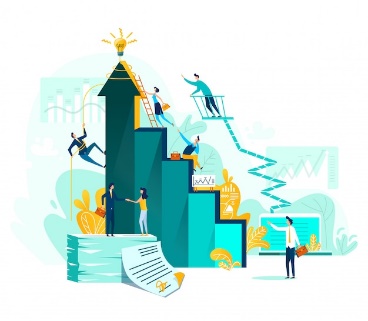 Τεστ αξιολόγησης
2. Οι μεμονωμένες στρατηγικές μπορούν να ταξινομηθούν σε δύο τύπους:
a.- στάση και ικανότητα
b.- ψηφιακές και φυσικές δεξιότητες
c.- διοικητικά και οργανωτικά
3. Μια θετική στάση είναι:
a.- σχετίζεται αρνητικά με το υπόλοιπο εργασίας στο σπίτι
b.- δεν σχετίζεται υπόλοιπο εργασίας στο σπίτι
c.- θετικά σχετίζεται με το υπόλοιπο εργασίας στο σπίτι
Η διαταραχή της ισορροπίας μεταξύ επαγγελματικής και προσωπικής ζωής προκύπτει λόγω:
a.- καλή λειτουργία σε πολλαπλούς ρόλους στο σπίτι και στην εργασία
b.- παρέμβαση μεταξύ επαγγελματικής και οικιακής/οικογενειακής ζωής
c.- υψηλός προσωπικός έλεγχος των εργαζομένων
5. Ευέλικτοι ρυθμιστές εργασίας:
a.- περιλαμβάνουν σταθερό ωράριο εργασίας και ρύθμιση εργασίας πλήρους απασχόλησης
b.- περιλαμβάνουν μείωση της ικανοποίησης από την εργασία και δημιουργία συγκρούσεων μεταξύ επαγγελματικής και προσωπικής ζωής
c.- περιλαμβάνουν τόνωση της ικανοποίησης από την εργασία και του ηθικού
4. Οργανωτική υποστήριξη:
a.- μειώνει τις διενέξεις στο σπίτι
b.- αυξάνει τις διενέξεις στο σπίτι 
c.- δεν σχετίζεται με διενέξεις στο σπίτι εργασίας
ΕΝΟΤΗΤΑ 1: Διαταραχές Ισορροπίας Επαγγελματικής και Προσωπικής Ζωής
ΠΗΓΕΣ
Adkins, C. and Premeaux, S. (2012), “Spending time: the impact of hours worked on work‐family conflict”, Journal of Vocational Behavior, Vol. 80 No. 2, pp. 380‐389.
Carlson, D., Grzywacz, J., Ferguson, M., Hunter, E., Clinch, C. and Arcury, T. (2011), “Health and turnover of working mothers after childbirth via the work‐family interface: an analysis across time”,Journal of Applied Psychology, Vol. 96 No. 5, pp. 1045‐1054.
Chen, Z. and Powell, G. (2012), “No pain, no gain? A Resource‐based model of work‐to‐family enrichment and conflict”, Journal of Vocational Behavior, Vol. 81 No. 1, pp. 89‐98.
Clark, S. (2000), “Work/family border theory: a new theory of work/life balance”, Human Relations, Vol. 53 No. 6, pp. 747‐770.
Goetzel, R. and Ozminkowski, R. (2008), “The health and cost benefits of work site health‐ promotion programs”, Annual Review of Public Health, Vol. 29, pp. 303‐323.
Greenhaus, J. and Powell, G. (2006), “When work and family are allies: a theory of work family enrichment”, Academy of Management Review, Vol. 31 No. 1, pp. 72‐92.
ΕΝΟΤΗΤΑ 1: Διαταραχές Ισορροπίας Επαγγελματικής και Προσωπικής Ζωής
ΠΗΓΕΣ
Kalliath, T. and Brough, P. ( 2008), “Work‐Life balance: a review of the meaning of the balance construct”, Journal of Management & Organization, Vol. 14 No. 3, pp. 323‐327.
Mescher, S., Benschop, Y. and Doorewaard, H. (2010), “Representations of work‐life balance support”, Human Relations, Vol. 63 No. 1, pp. 21‐39.
Meyer, J. and Maltin, E. (2010), “Employee commitment and well‐being: a critical review, theoretical framework and research agenda”, Journal of Vocational Behaviour, Vol. 77 No. 2, pp. 323‐337.
Peeters, M. C., Montgomery, A. J., Bakker, A. B., & Schaufeli, W. B. (2005). Balancing work and home: How job and home demands are related to burnout. International Journal of Stress Management, 12(1), 43.
Premeaux, S., Adkins, C. and Mossholder, K. (2007), “Balancing work and family: a field study of multi‐dimensional, multi‐role work‐family conflict”, Journal of Organizational Behavior, Vol. 28 No. 6, pp. 705‐727.
Putri, A., & Amran, A. (2021). Employees Work-Life Balance Reviewed From Work From Home Aspect During COVID-19 Pandemic. International Journal of Management Science and Information Technology, 1(1), 30-34.
Zheng,C, Molineux,J, Mirshekary,S and Scarparo,S 2015, Developing individual and organisational work-life balance strategies to improve employee health and wellbeing, Employee Relations, vol. Vol. 37, no. Iss 3, pp. 354-379
Ευχαριστώ!